Veranstaltung
Title
Subtitle
Feb 2020
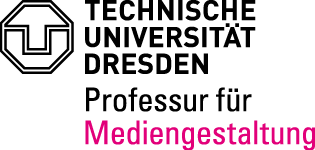 Author 1
Title
2
Topic – change me via Kopf- und Fußzeile
3
Topic – change me via Kopf- und Fußzeile
Anfang 2020